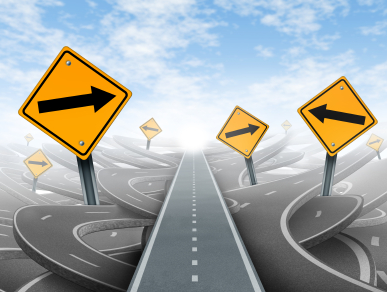 On track to the stomach!
Caroline Woon
Clinical nurse Educator
Neurosciences Wellington Hospital
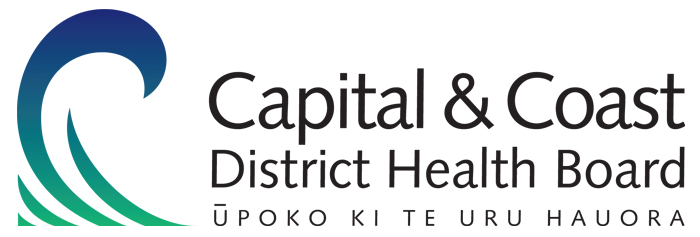 How many patients need to be fed?
1) Elias (2015)
NG feeding – what we know
Feeding
Improve nutritional intake
Administer medications
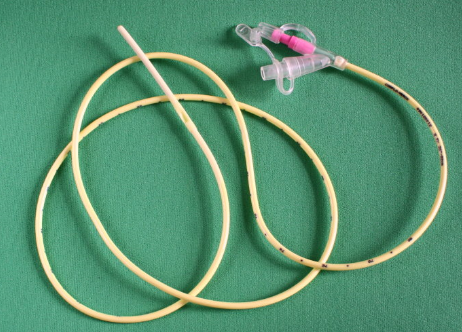 [Speaker Notes: Common in neuroscience
Patients have dysphagia, reduced consciousness and altered cognition although it is not reported much in literature, whereas stroke literature is more common]
Complications
Risk of aspiration 17-18% (3)
Misplacement is reported in 5% of nasogastric tubes inserted for stroke patients (2), 1.9% for other patients (4,5)
Pneumothorax (4,5)
Pneumonia (4,5)
Death (4,5)
Delayed feeding
Misinterpretation of x-ray (6)
Reoccurring exposure to radiation (6,7)
[Speaker Notes: Misplacement associated with worsening dysphagia
Risk of aspiration is higher in patients with 
Delayed feeding 7 hours average]
Methods
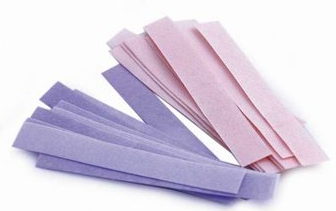 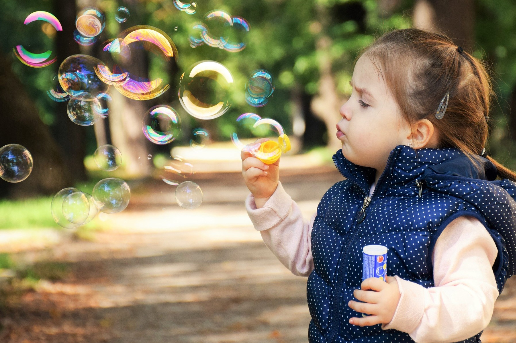 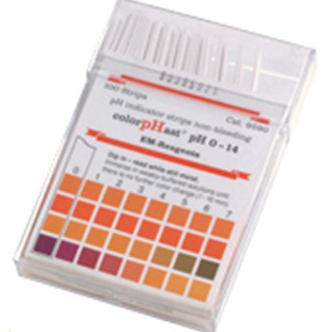 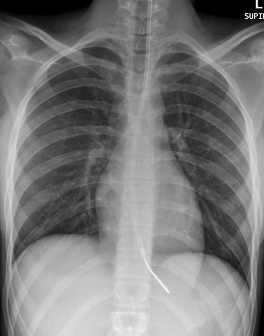 [Speaker Notes: 33% of patients in one study and 69% in another study   have no aspirate resulting in delayed feeding and some once re-tried would still have no aspirate – 18.4%, plus a patient was 4.5 ph but was actually in the lung, people taking proton pump inhibitors have an average of 4.3PH but are often a ph above 6.]
Reference 9
X-ray the gold standard???
National patient safety agency UK 2005-2011
21 Deaths
79 cases of harm
Ng misplacement
Radiological misinterpretation occurred 12/45 cases

Gastric placement with PH accurate in 60% tubes

(Smithard et al 2015, Taylor 2014)
What is the current process?
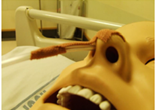 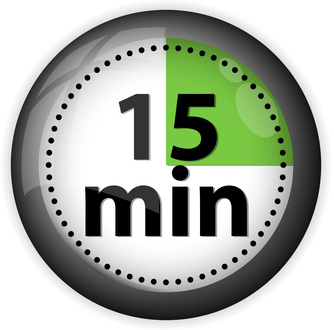 Xray
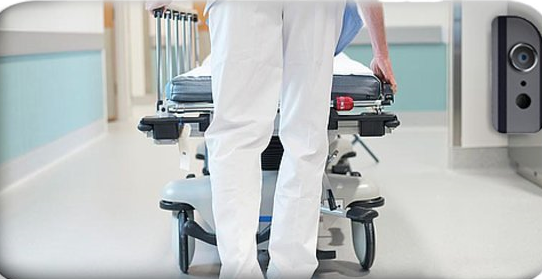 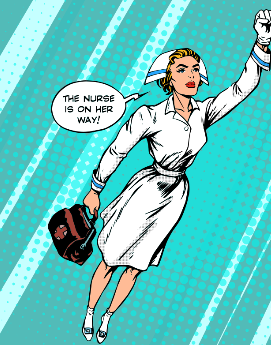 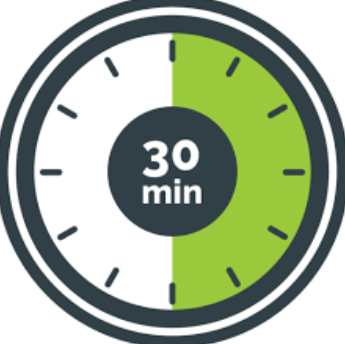 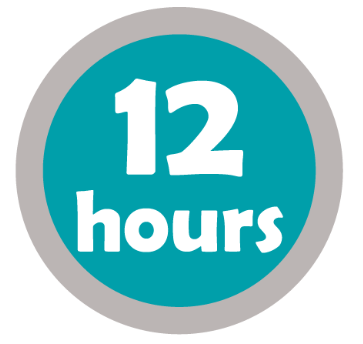 Back on ward
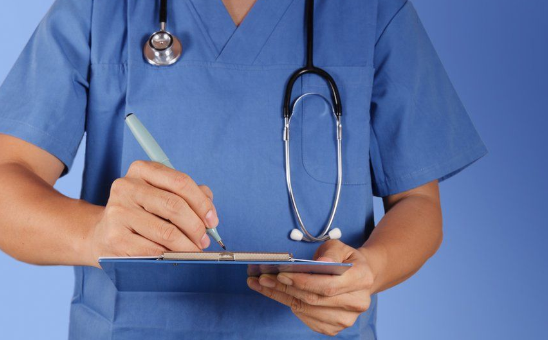 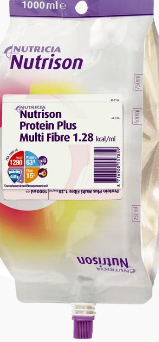 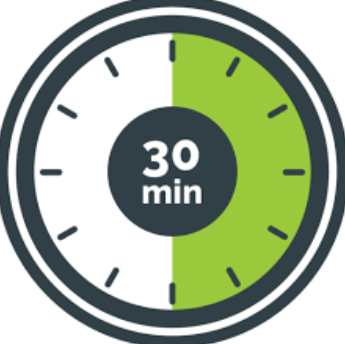 Cortrak
Monitor
Smart receiver unit
Nasogastric tube attached
What does the cortrak do?
https://www.youtube.com/watch?v=nx1CKKzRMMk
92cm109cm140cm
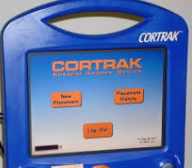 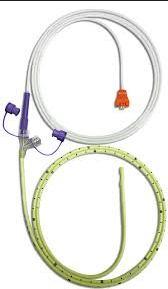 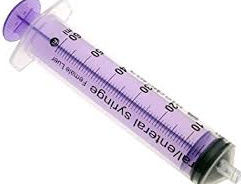 Smart receiver unit placement
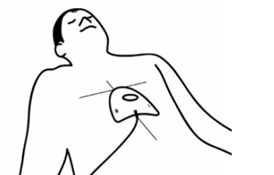 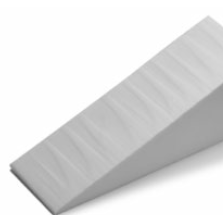 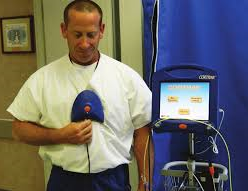 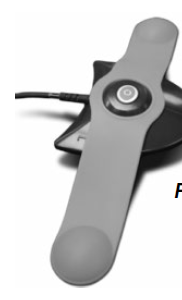 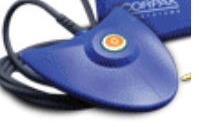 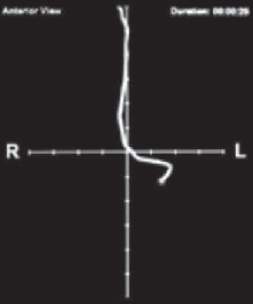 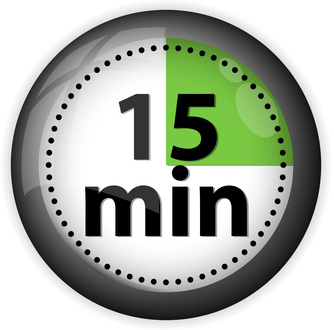 From McCutcheon, Whittet, Kirsten and Fuchs (2018)
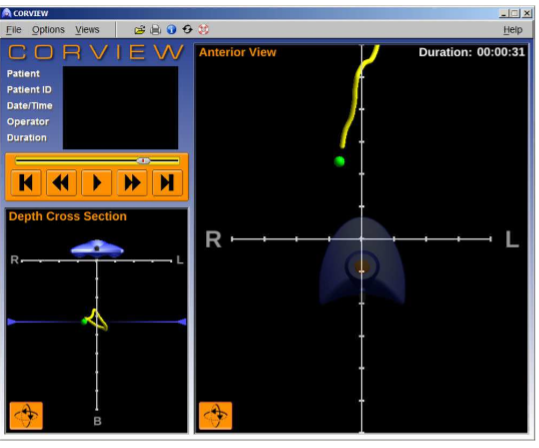 From McCutcheon, Whittet, Kirsten and Fuchs (2018)
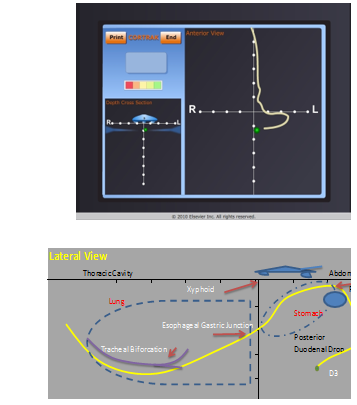 Corgrip
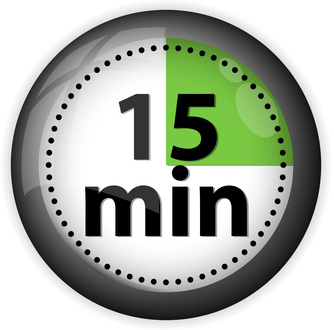 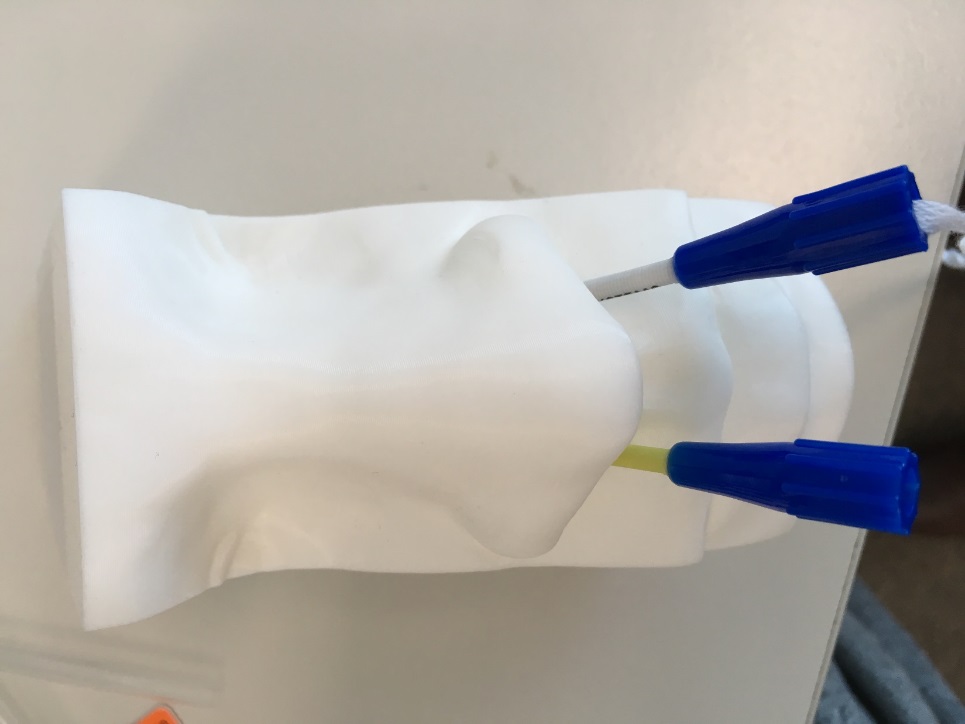 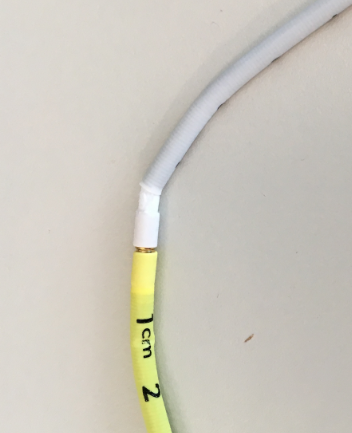 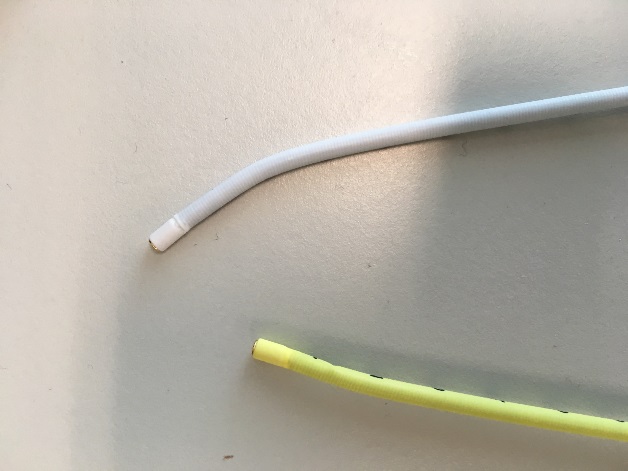 The Trial results
Results
Benefits found
Cost savings
Comparison
Xray confirmation method

1:30 

12 hours
Cortrak placement with corgrip

30 minutes

1:30
Advantages of Cortrak
Easier to pass
Instant recognition of location
Can print out results
If concern over location can recheck
Reinsert same tube
Tube has bigger hole so less blockage
Corgrip prevents tube dislodgement
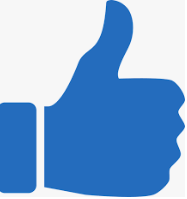 Well trained team approach!
McCutcheon (2018)

Increases patient safety
Standardises practice 
Reduces costs
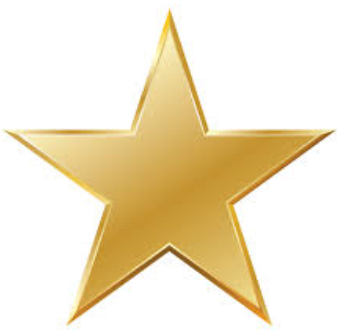 Important points for use of Cortrak
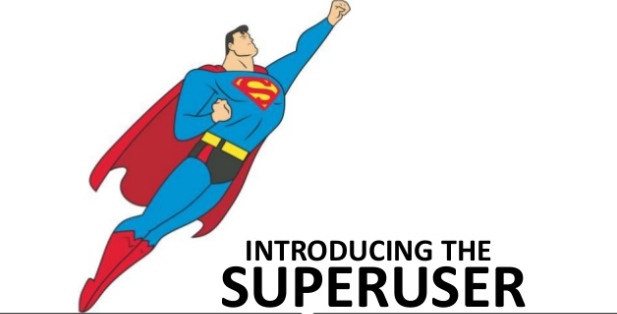 Accuracy is based on the interpretation
Superusers should be identified and trained
Extensive training is key
Takes time to use corgrip correctly
Research – between 3-10 placements with x-ray confirmation
Smart receiver unit must be in the right place
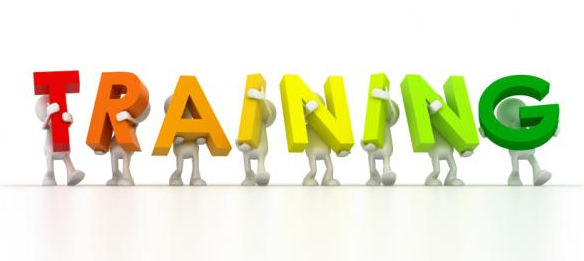 Some references, should you need!
1) Elia, M. (2015). The cost of malnutrition in England and potential cost savings from nutritional interventions (short version). BAPEN. Available online: www. bapen. org. uk/pdfs/economic-report-short. pdf.
2) Dziewas R, Warnecke T, Hamacher C, et al. Do nasogastric tubes worsen dysphagia in patients with acute stroke? BMC Neurol. 2008;8:28.
3) Ba SC, Ms WX, Ms SC, et al. Risk of regurgitation and aspiration in patients infused with different volumes of
enteral nutrition. Asia Pac J Clin Nutr. 2015;24(2):212Y218.
4) Sparks Da, Chase DM, Coughlin LM, Perry E. Pulmonary complications of 9931 narrow‐bore nasoenteric tubes during blind placement: a critical review. JPEN J Parenter Enteral Nutr. 2011;35:625‐629.
5) Sorokin R, Gottlieb JE. Enhancing patient safety during feeding‐tube insertion: a review of more than 2000 insertions. JPEN J Parenter Enteral Nutr. 2006;30:440‐445. 
6) National Patient Safety Agency (NPSA). Patient safety alert: reducing the harm caused by misplaced nasogastric feeding tubes in adults, children and infants. NPSA/2011/PSA002. http://www.nrls.npsa.nhs.uk/alerts/?entryid45=129640. Published March 20, 2011.
7) Bear, D. E., Champion, A., Lei, K., Smith, J., Beale, R., Camporota, L., & Barrett, N. A. (2016). Use of an electromagnetic device compared with chest X-ray to confirm nasogastric feeding tube position in critical care. Journal of Parenteral and Enteral Nutrition, 40(4), 581-586.
 8) Nascimento, A., Carvalho, M., Nogueira, J., Abreu, P., & Nzwalo, H. (2018). Complications Associated With Nasogastric Tube Placement in the Acute Phase of Stroke: A Systematic Review. Journal of Neuroscience Nursing, 50(4), 193-198.
9) Elizabeth Puddy, Catherine Hill; Interpretation of the chest radiograph, Continuing Education in Anaesthesia Critical Care & Pain, Volume 7, Issue 3, 1 June 2007, Pages 71–75, https://doi.org/10.1093/bjaceaccp/mkm014
10) Fan, Tan and Ang (2017) Nasogastric tube placement confirmation where we are and where are we heading.  Proceedings of Singapore Healthcare. Vol. 26(3) 189–195
11) NICE (2016) CORTRAK 2 Enteral Access System for placing nasoenteral feeding tubes cited at https://www.nice.org.uk/advice/mib48/chapter/summary.  
12) Taylor, S. J., Clemente, R., Allan, K., & Brazier, S. (2017). Cortrak tube placement part 2: guidance to avoid misplacement is inadequate. British Journal of Nursing, 26(15), 876-881.
13) Taylor, S. J., Clemente, R., Allan, K., & Brazier, S. (2017). Cortrak tube placement part 1: confirming by quadrant may be unsafe. British Journal of Nursing, 26(13), 751-755.